DESARROLLAR LA CONFIANZA | MEJORAR EL BIENESTAR
DILE SÍ A MENOS ESTRÉS
© 2022 OVERCOMING OBSTACLES
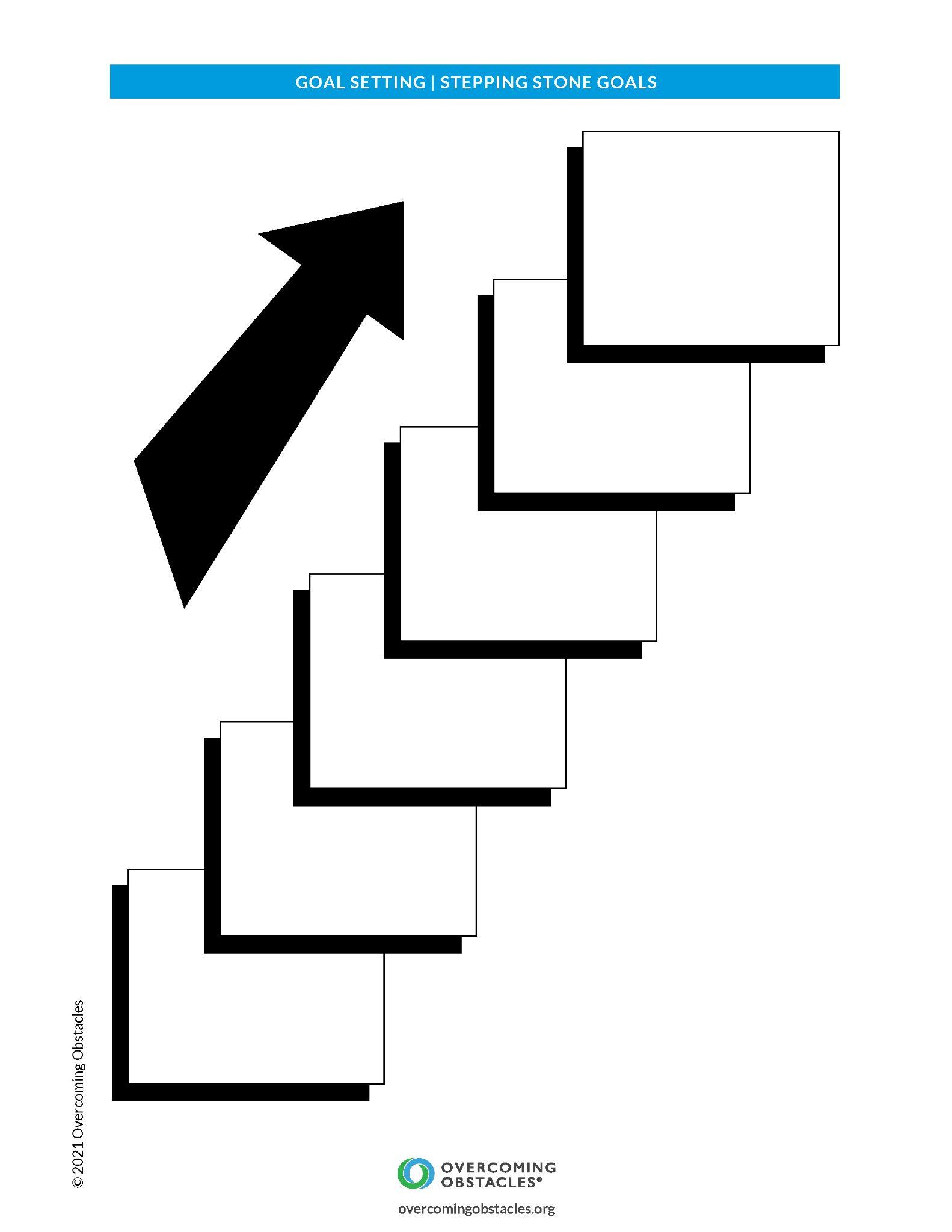